L’organisation sociale des autochtones
L’organisation sociale des autochtones
Les Algonquiens et Inuits sont patrilinéaires :
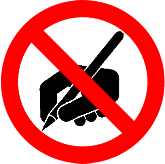 Peter Griffin
Lois Pewterschmidt
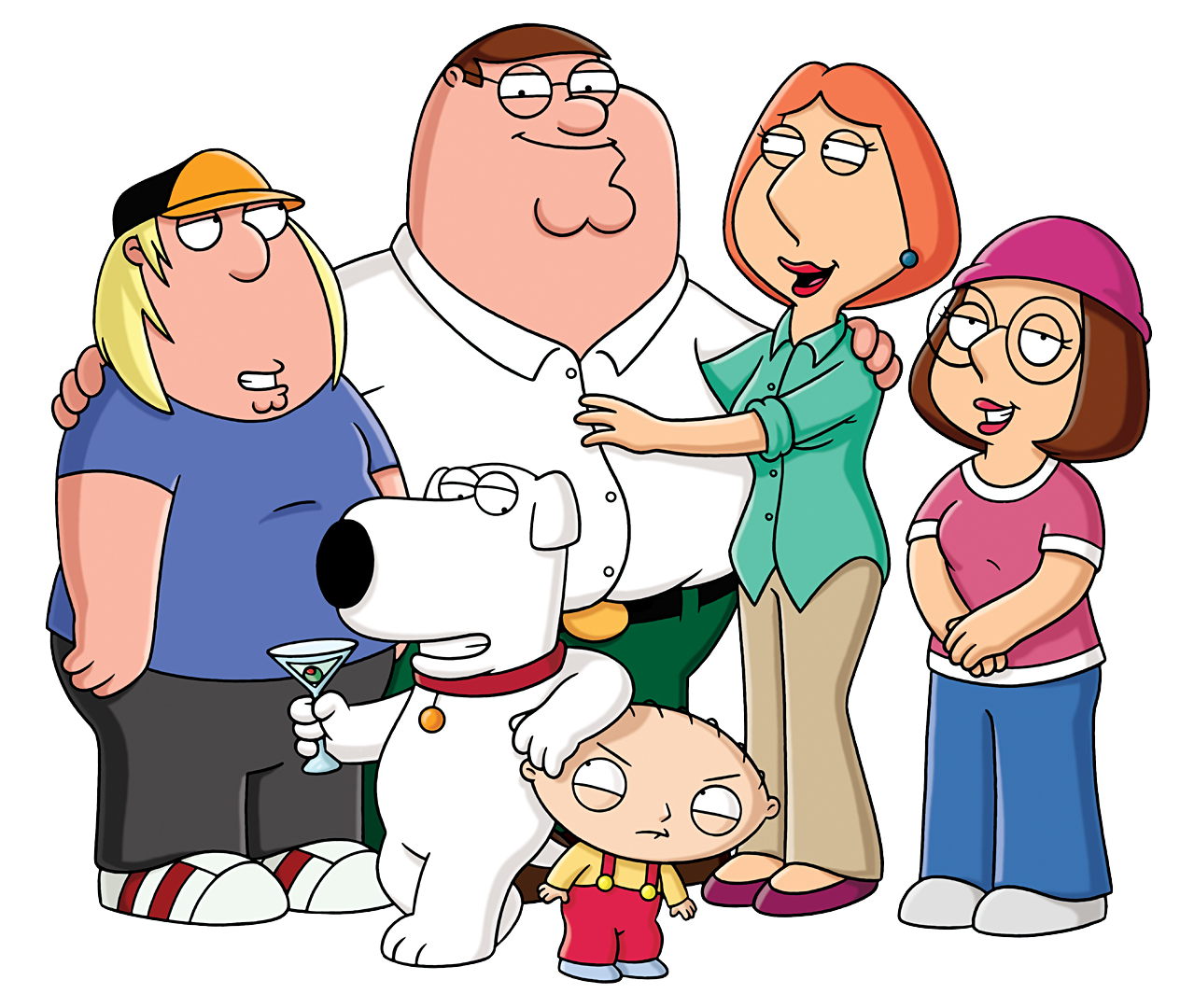 L’organisation sociale des autochtones
Les Algonquiens et Inuits sont patrilinéaires :
Les enfants prennent le nom du père,
et sont de sa tribu.
Les Iroquoiens sont matrilinéaires.
L’organisation sociale des autochtones
MIS

PAN
Matrilinéaire
Iroquoien
Sédentaire
Patrilinéaire
Algonquien
Nomade
L’organisation sociale des autochtones
Famille nucléaire :
parents et enfants
Bande/clan :
plusieurs familles
Nation :
plusieurs clans de même langue
plusieurs différentes nations réunies
Confédération :
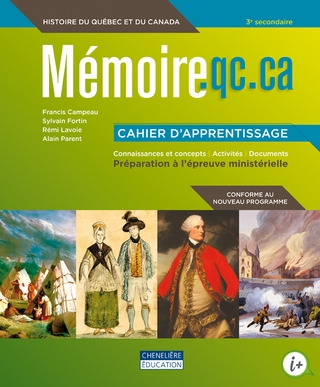 Questions importantes
p.33
   #1
   #3
bravoure (nf)
Devoirs: p.33-34 (sauf #2 et #6)